Il monitoraggio dell’ambiente urbano
Pianificazione e coinvolgimento dei cittadini
AirQino e reti dense di sensori low-cost
Tommaso Giordano, Federico Carotenuto, Alessandro Zaldei, Lorenzo Brilli, Alice Cavaliere, Giovanni Gualtieri, Beniamino Gioli
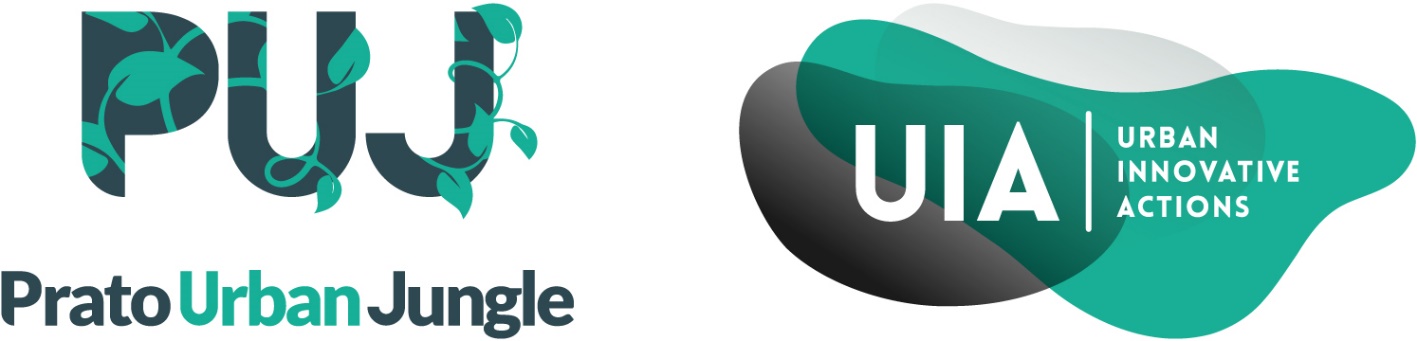 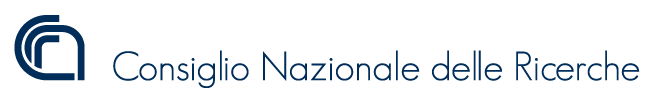 Istituto per la BioEconomia
AIRQINO, cos’è?
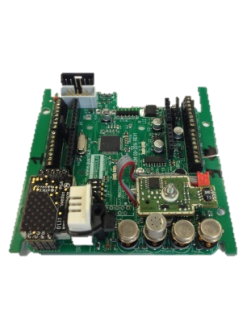 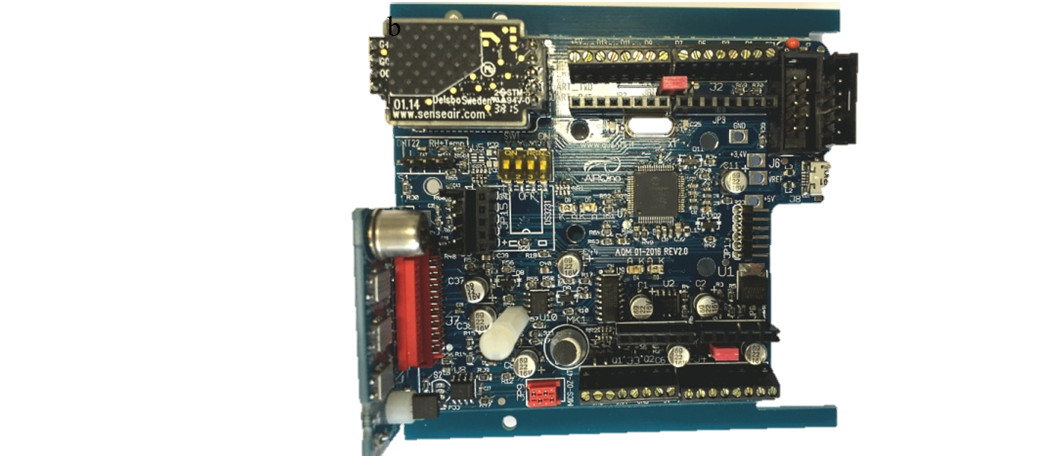 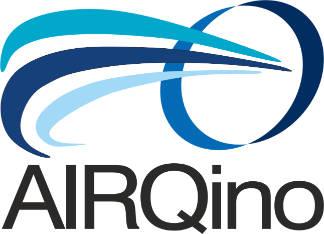 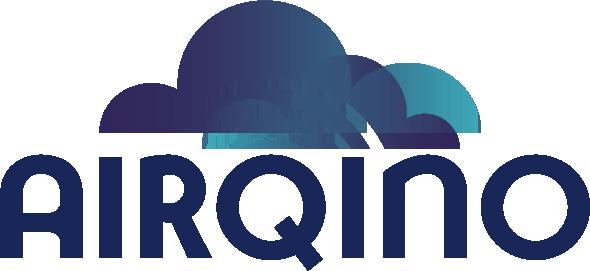 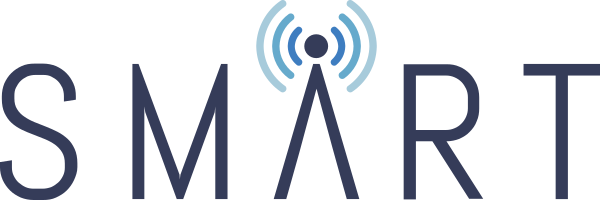 2014
2022
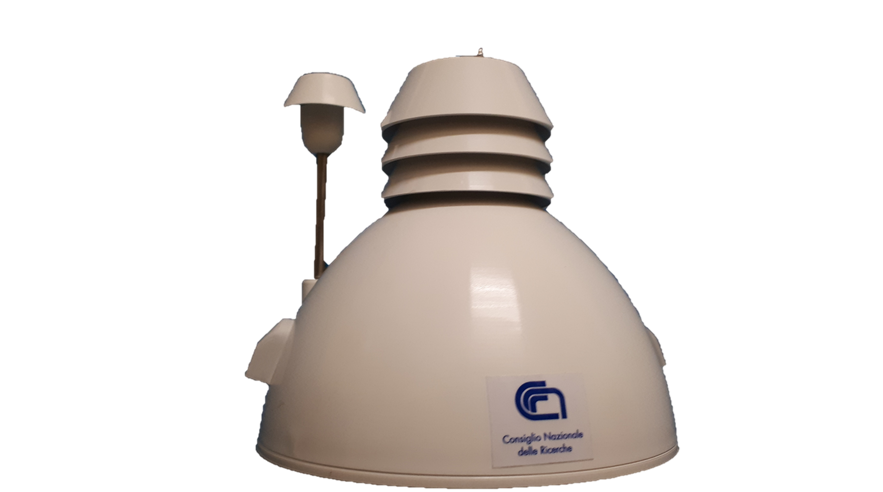 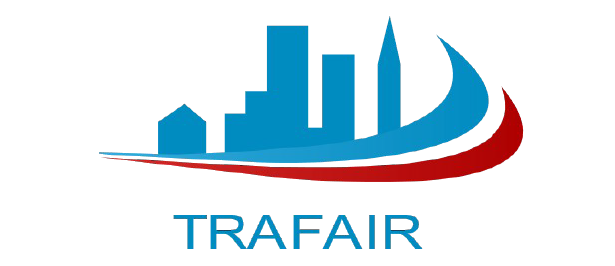 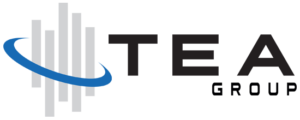 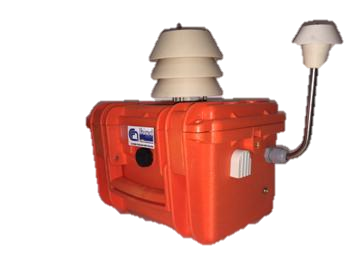 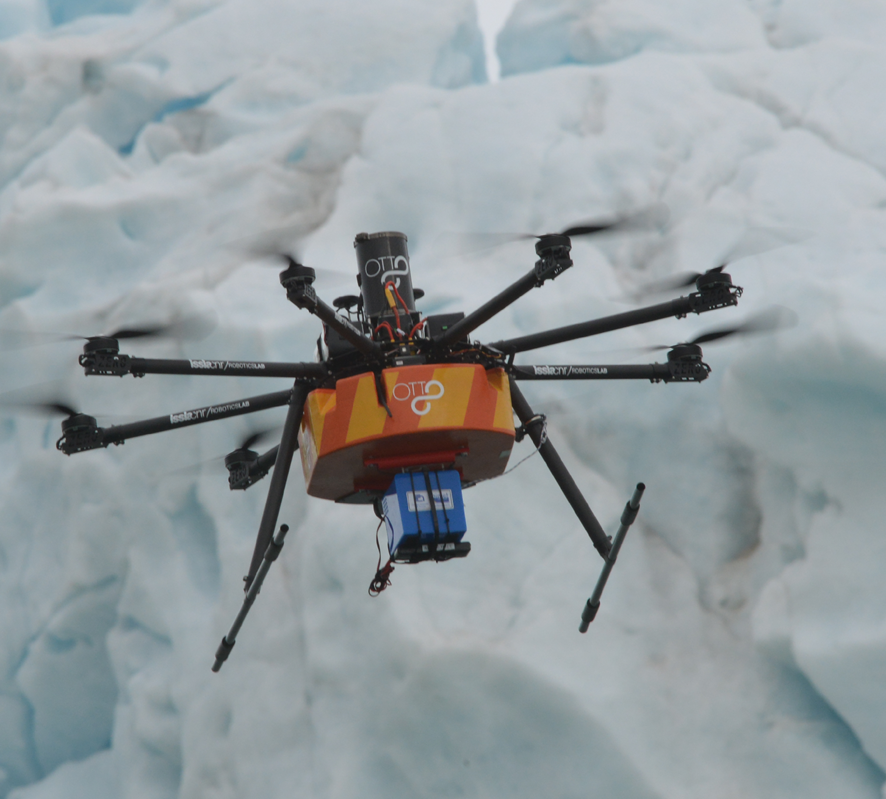 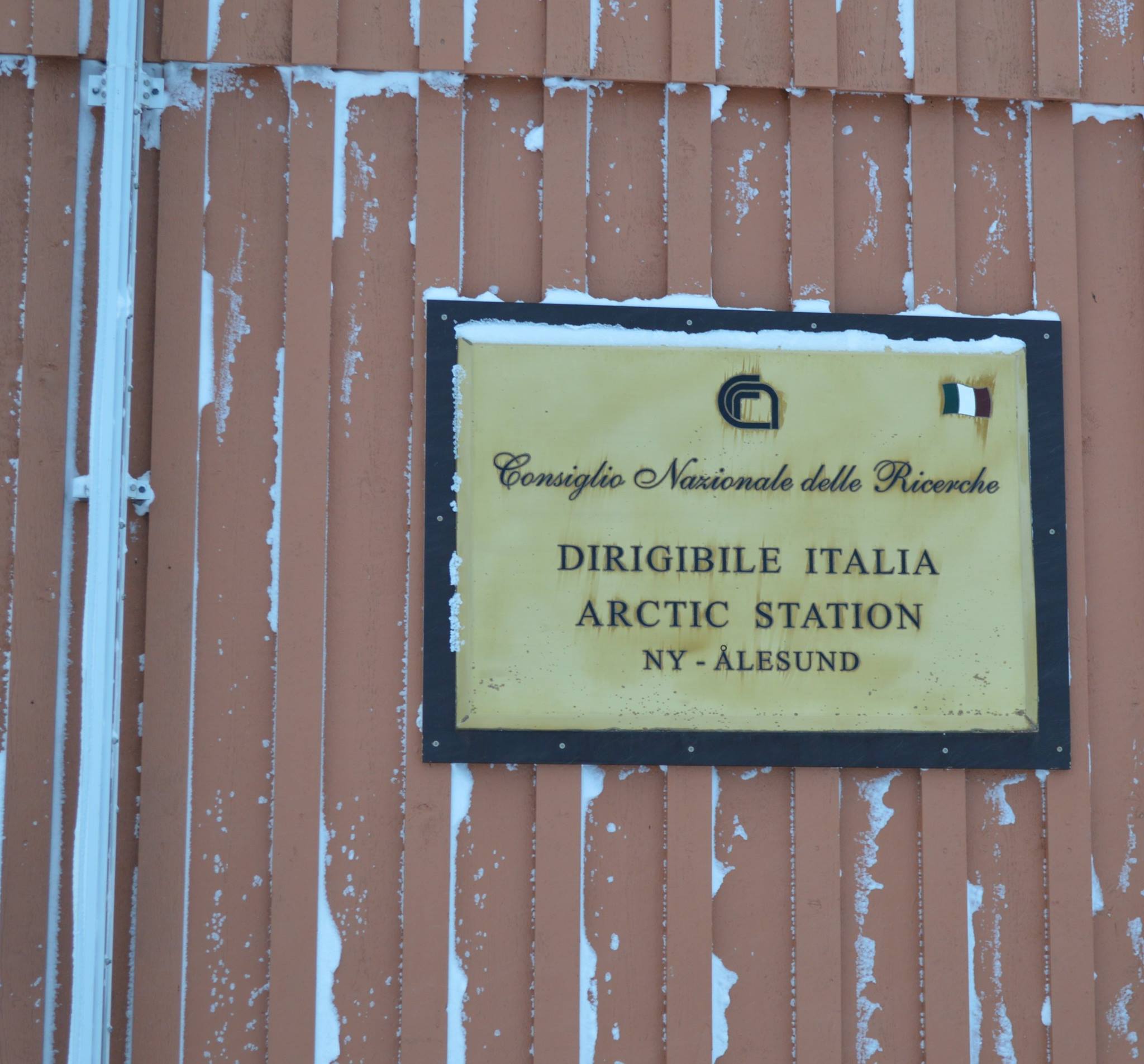 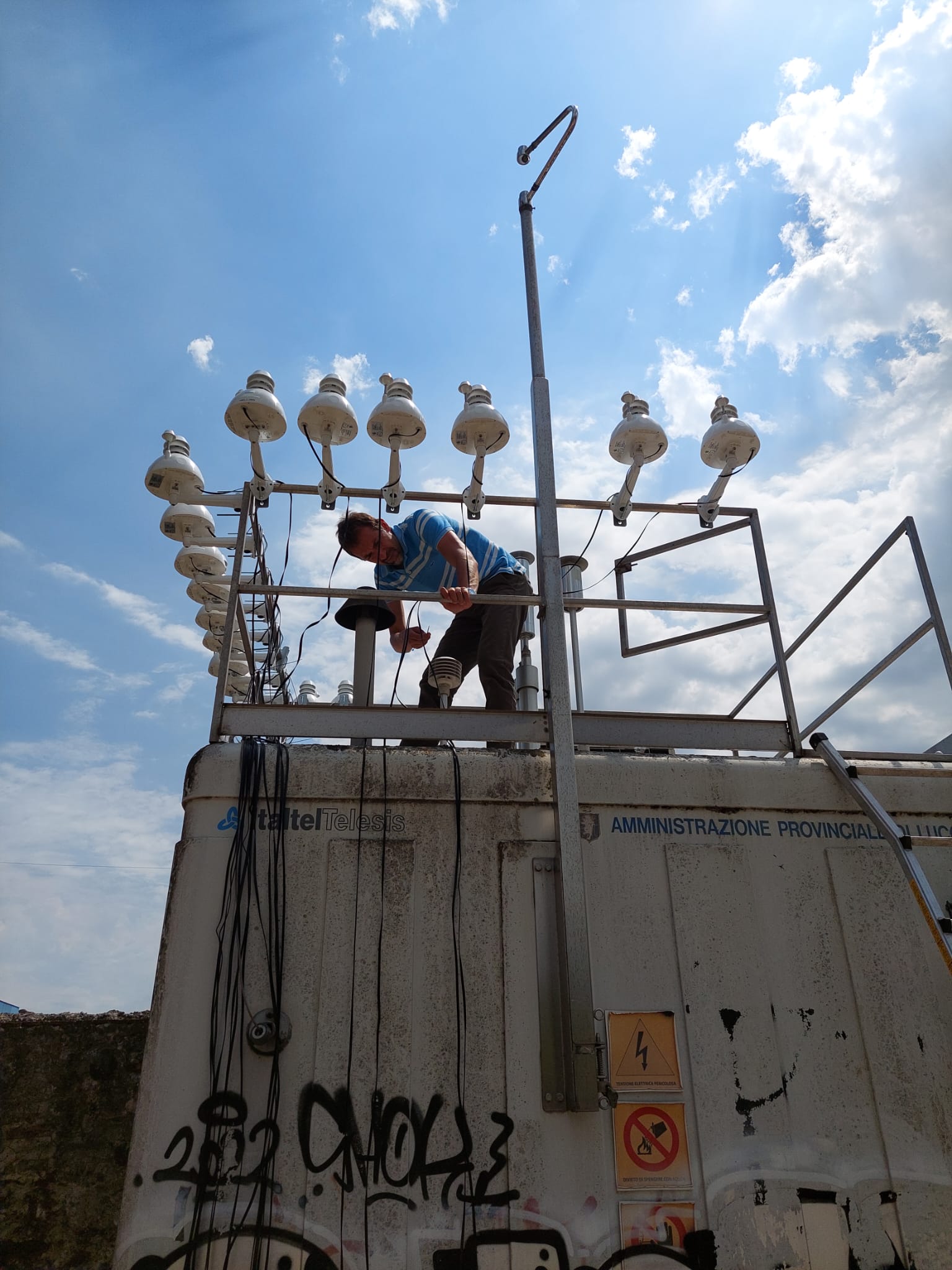 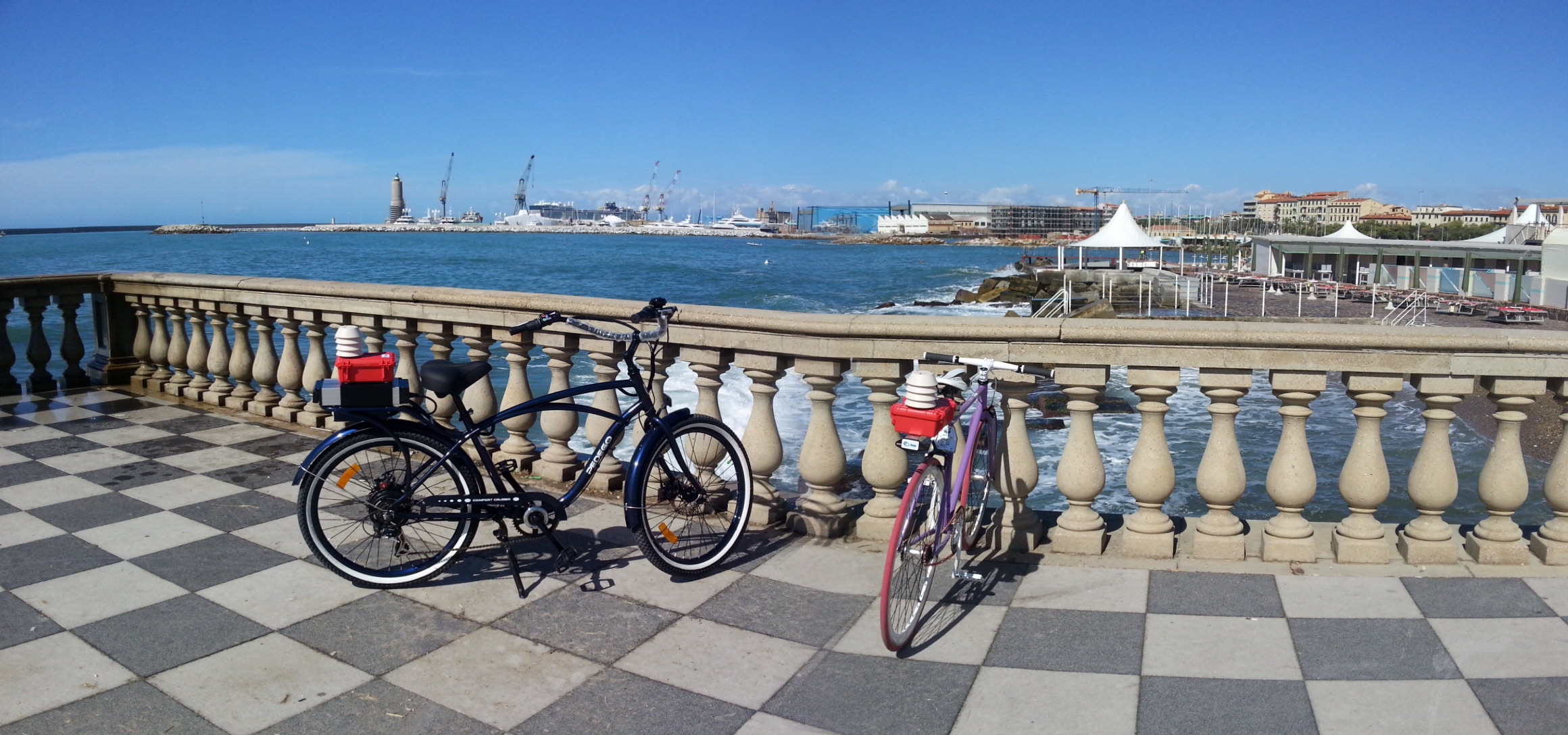 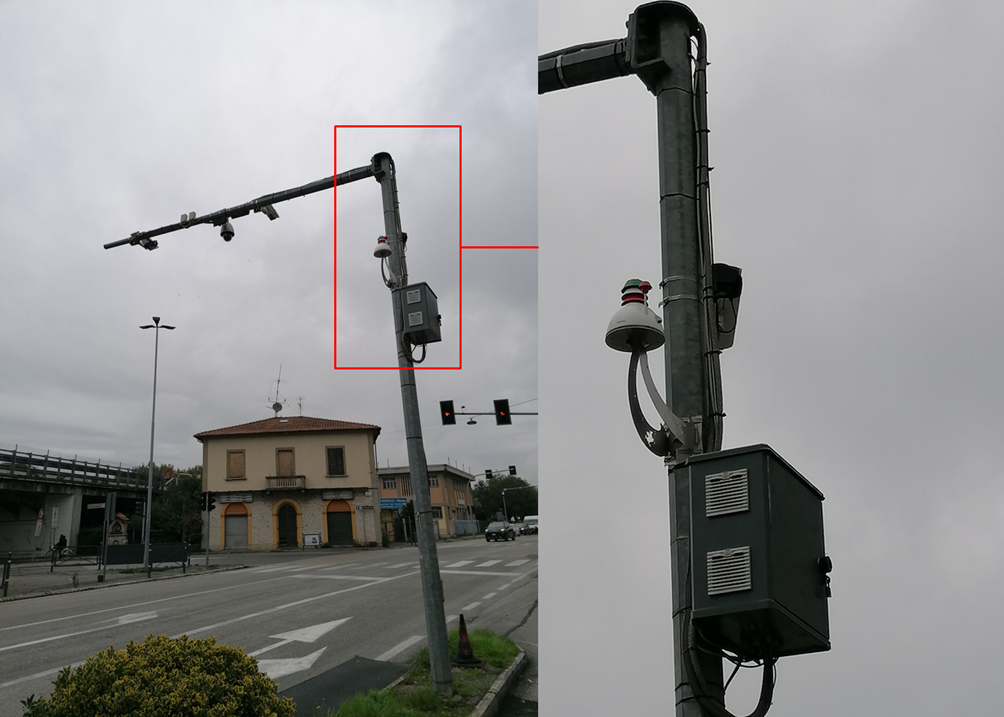 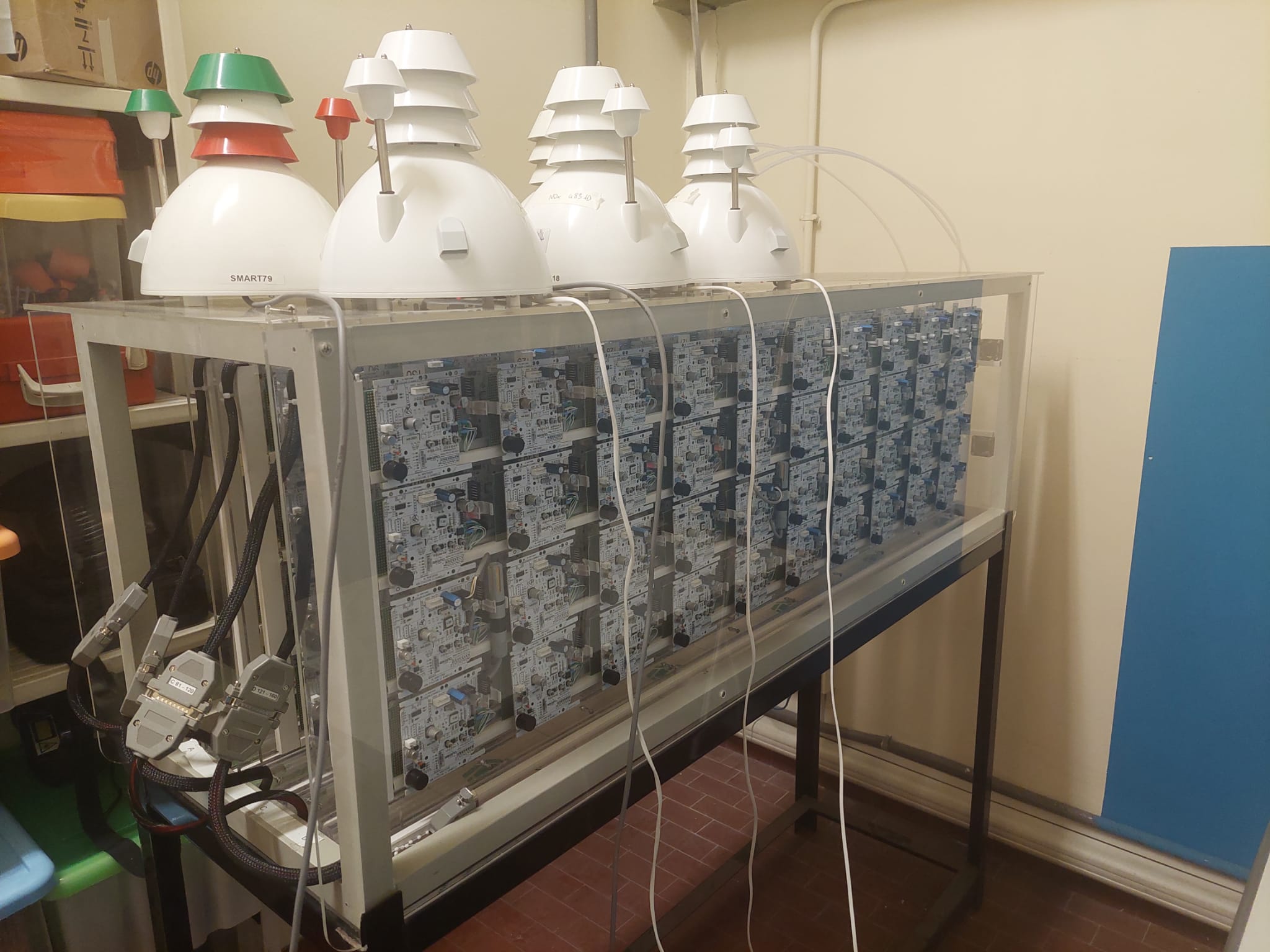 AIRQINO, come?
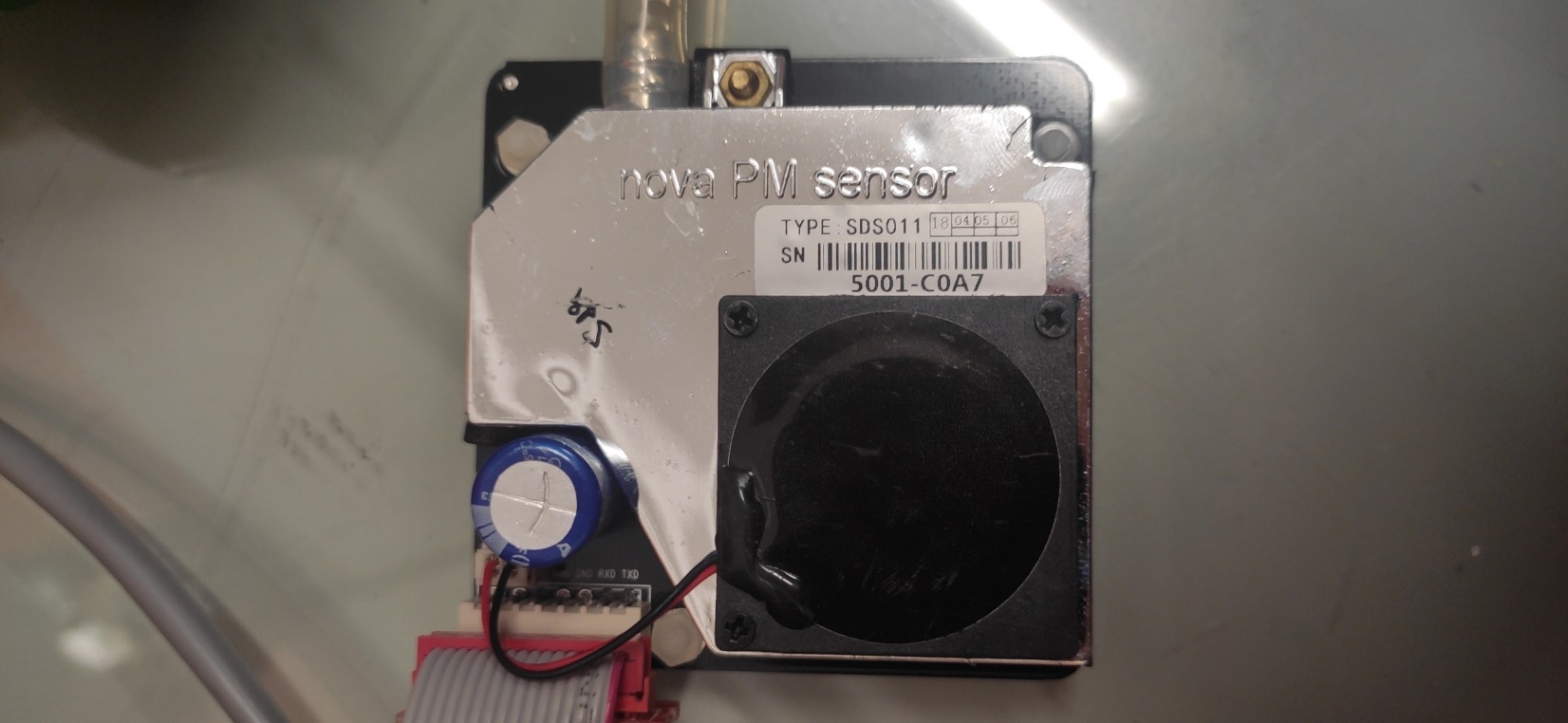 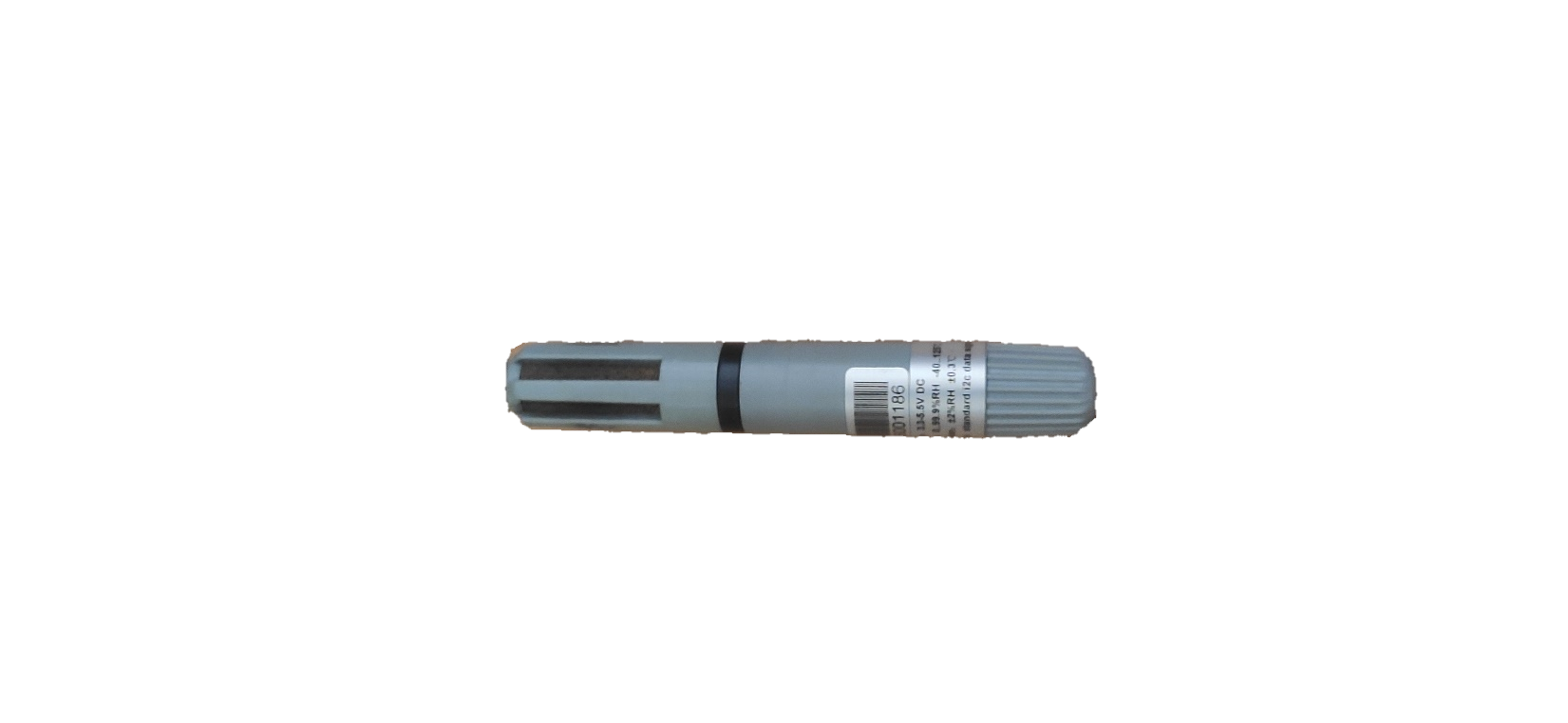 PM 2.5
PM 10
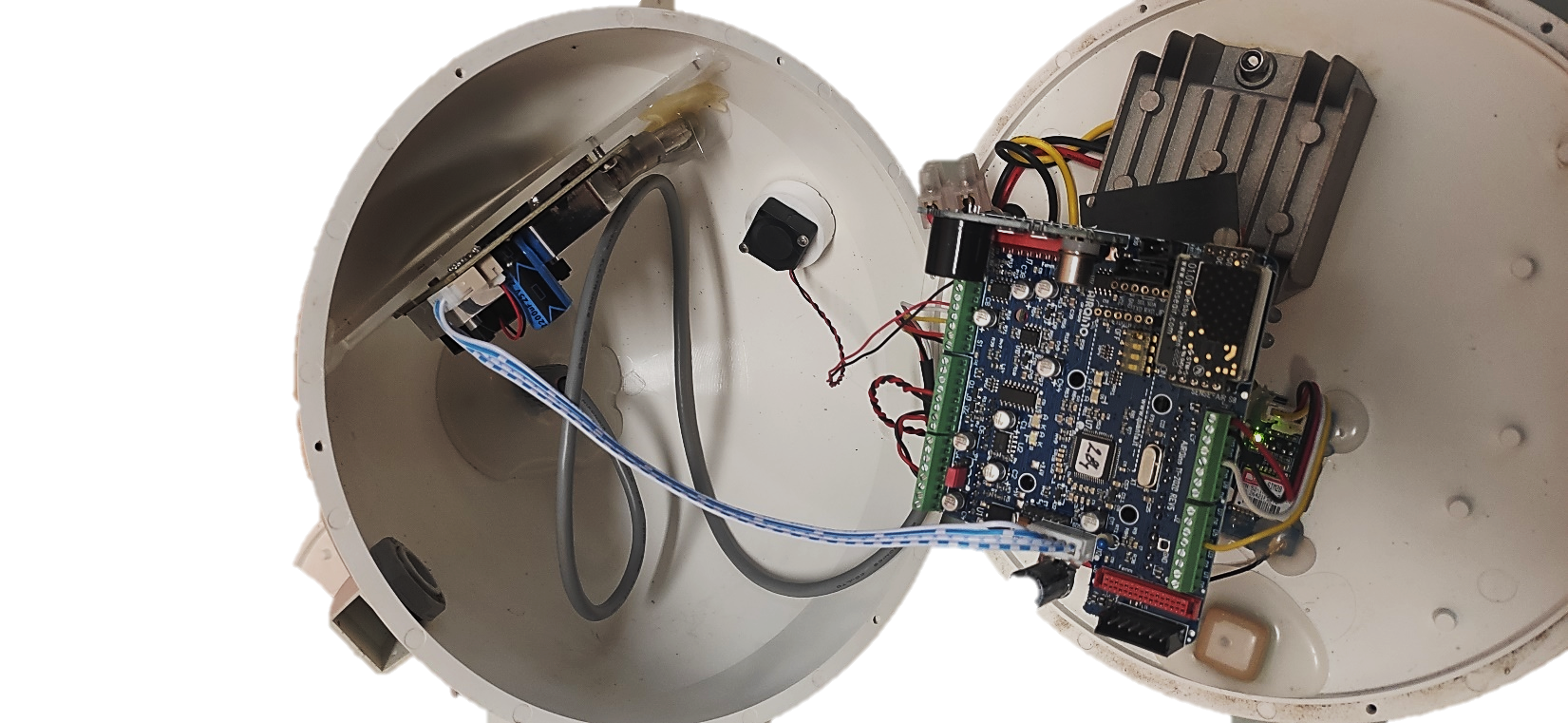 Temperatura Aria
Umidità Aria
CO2
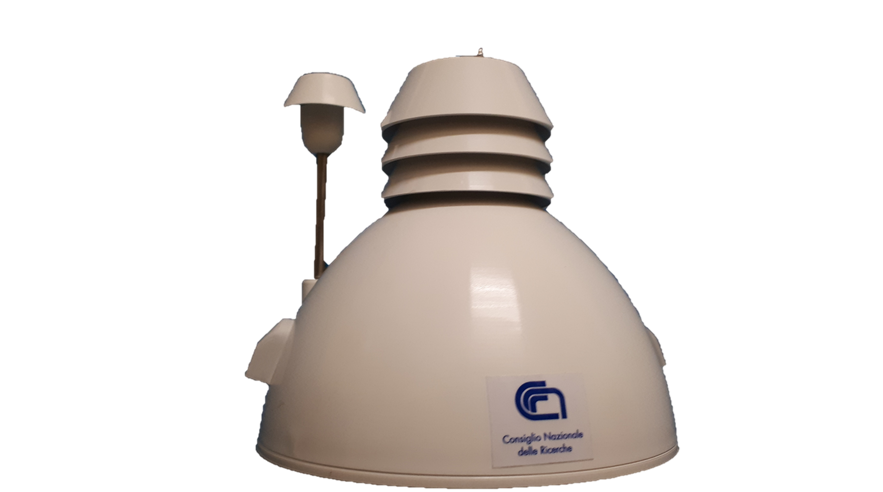 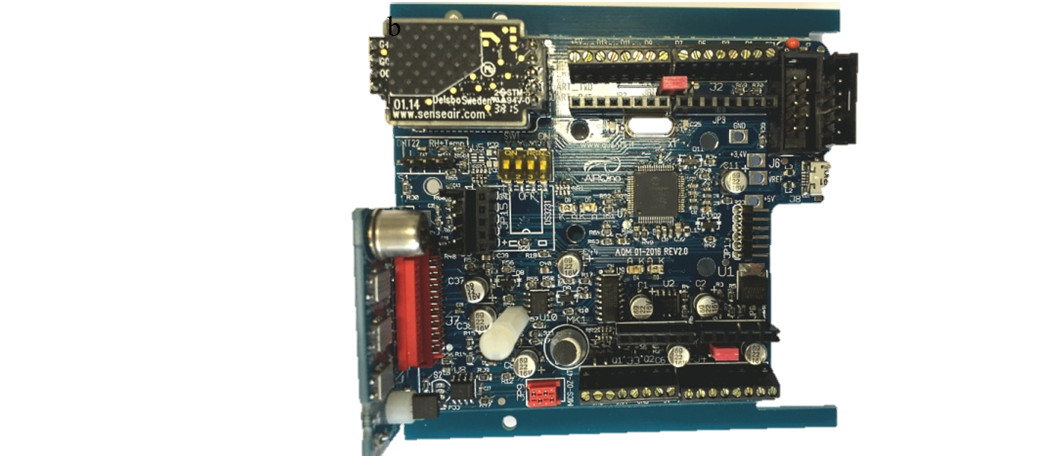 GPS
NO2
O3
[Speaker Notes: PM = light scattering
CO2 = ndir
NO2, O3 = elettrochimico
T,RH = capacitive sensor]
AIRQINO, come?
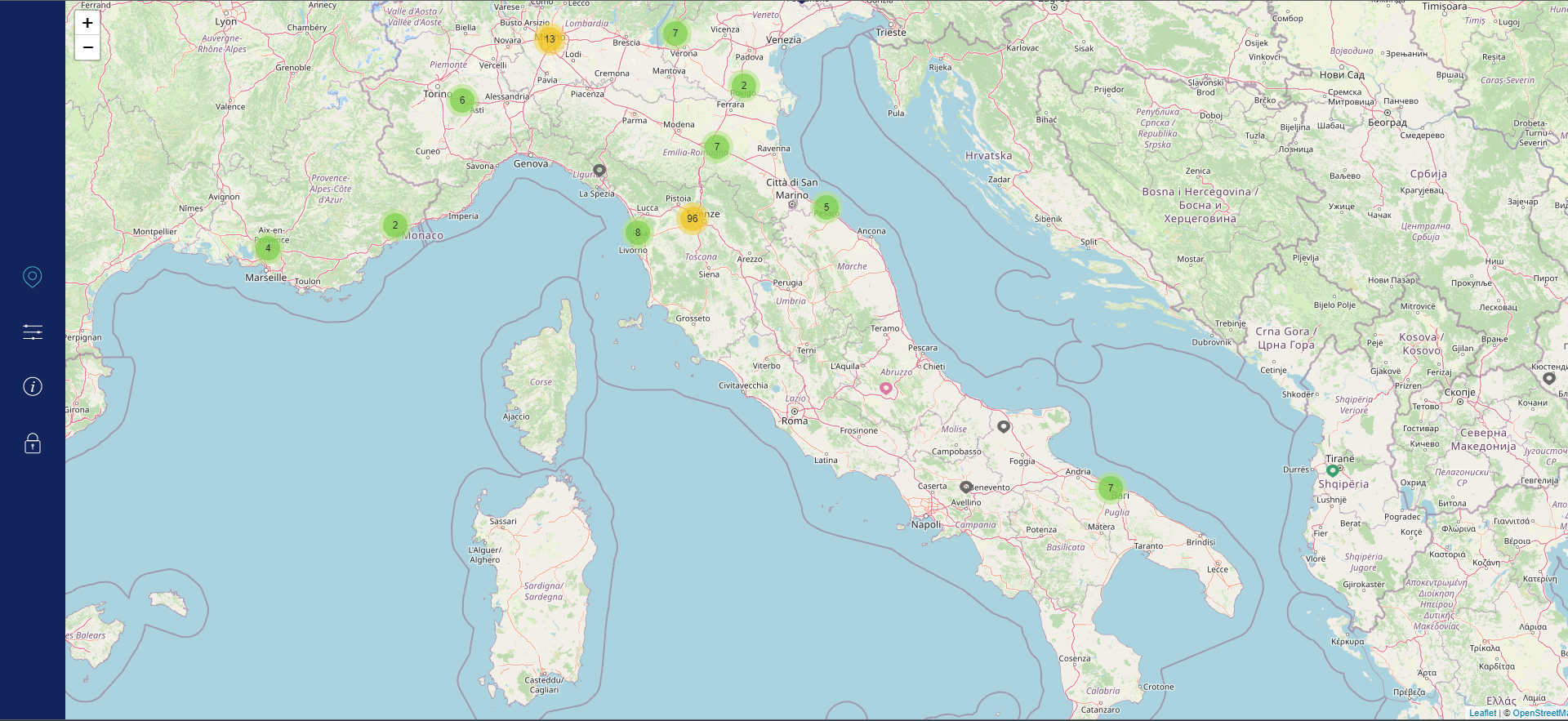 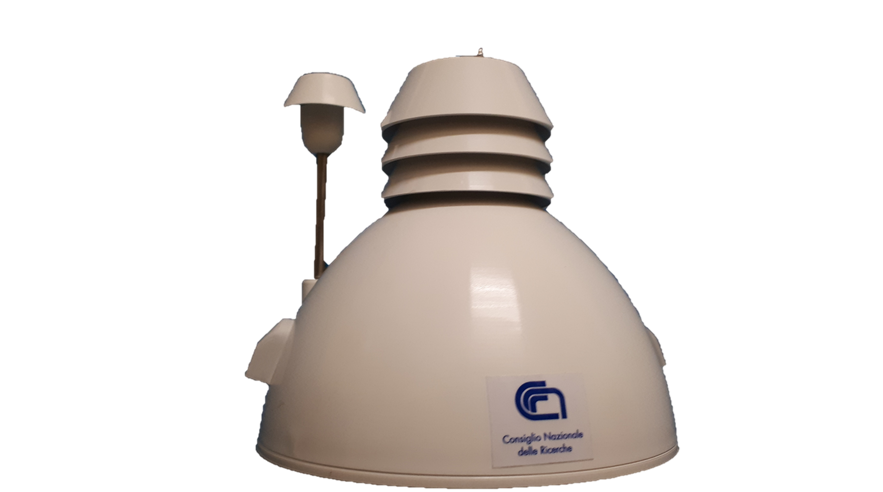 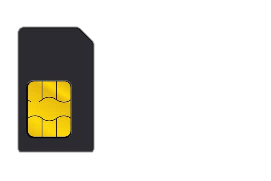 Modem 4G
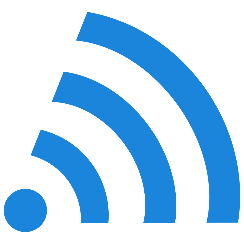 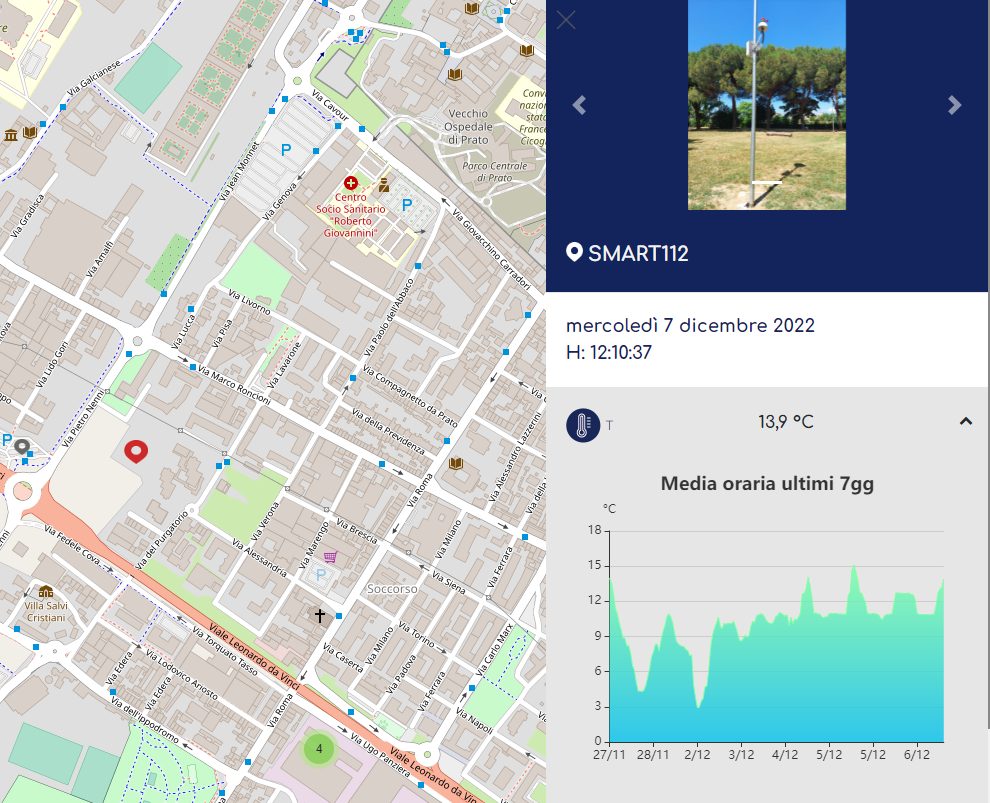 Dati sensori
Stringa GPS
AIRQINO, perché?
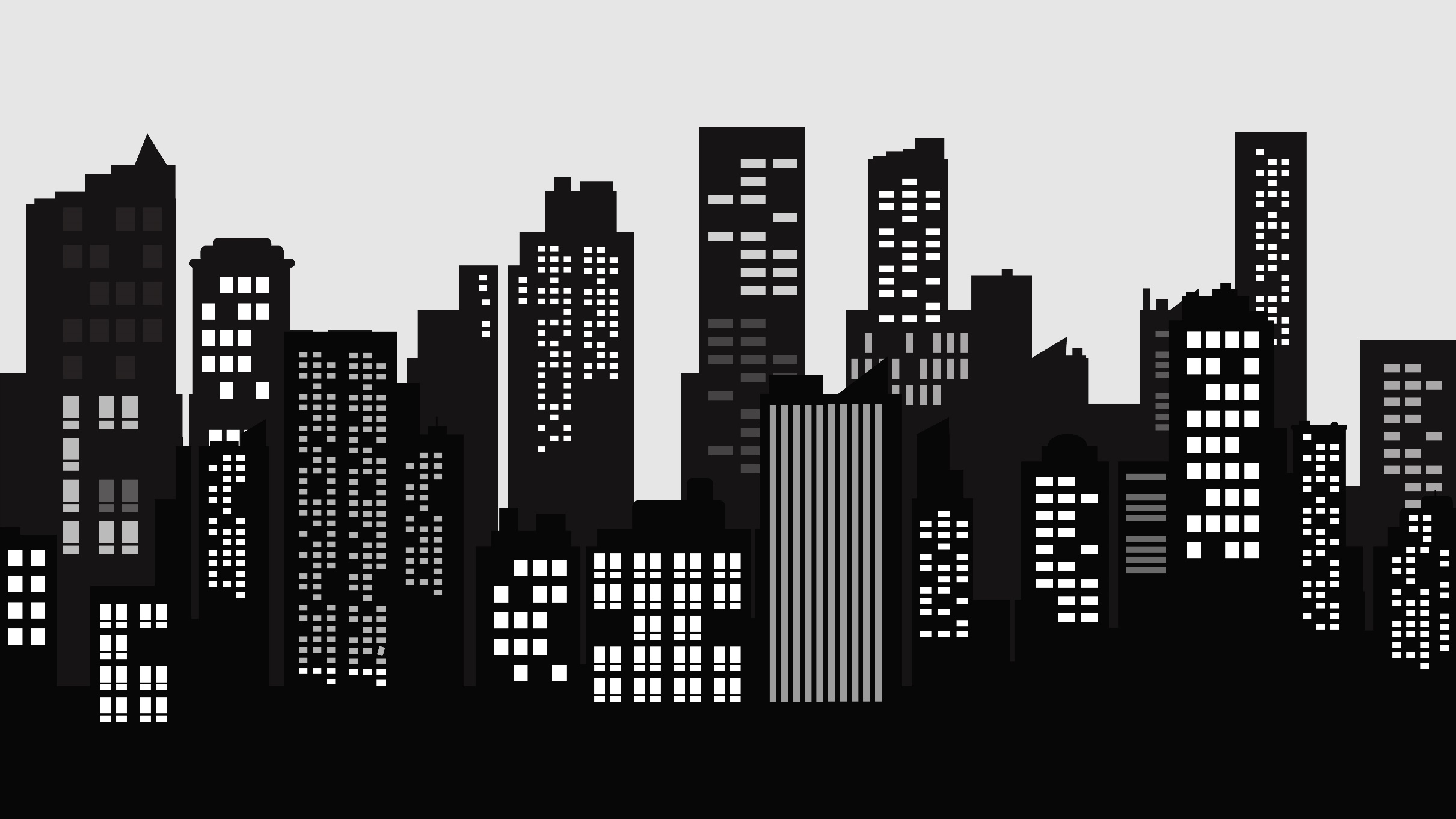 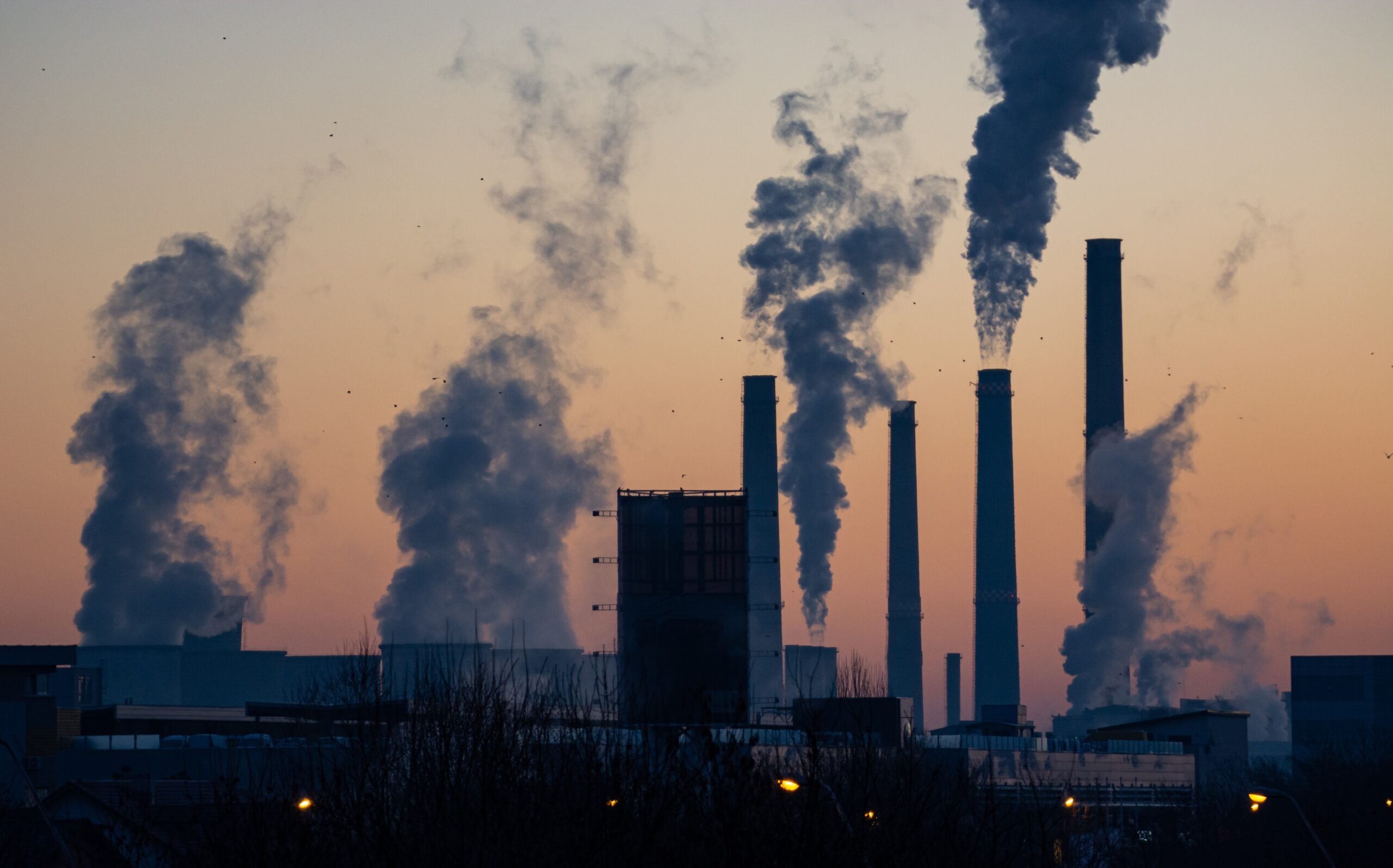 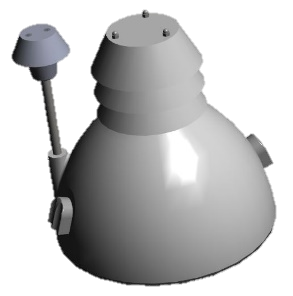 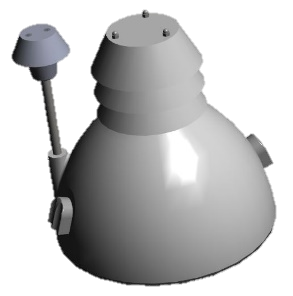 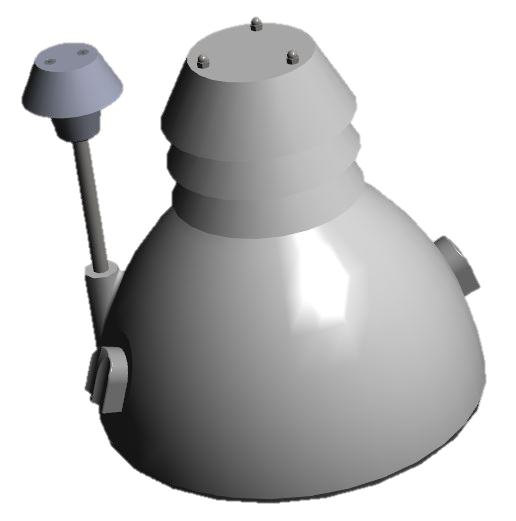 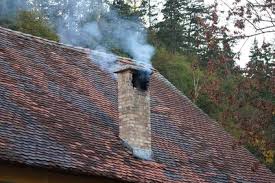 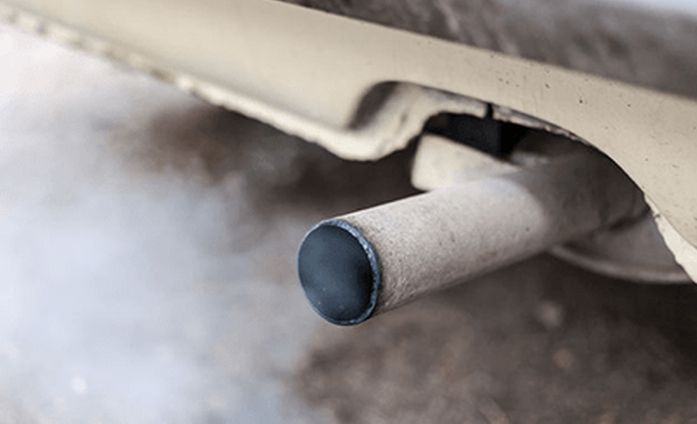 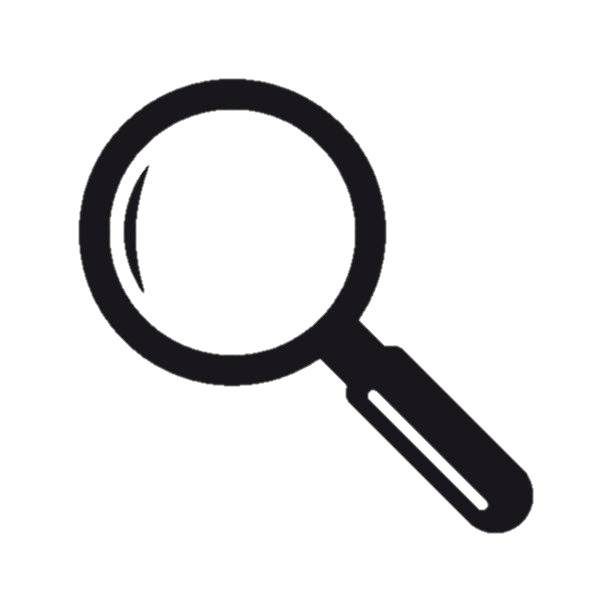 AIRQINO, perché?
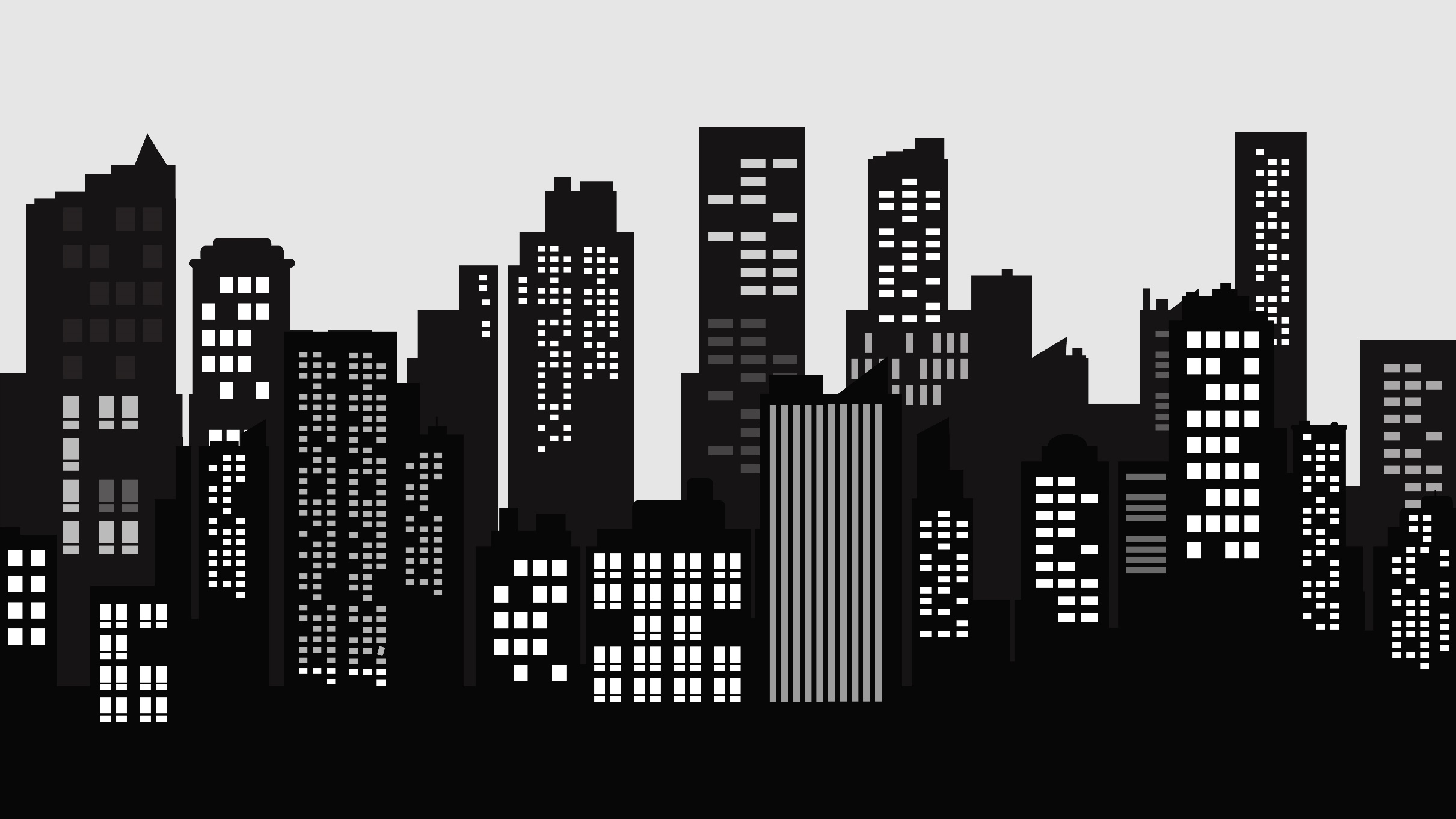 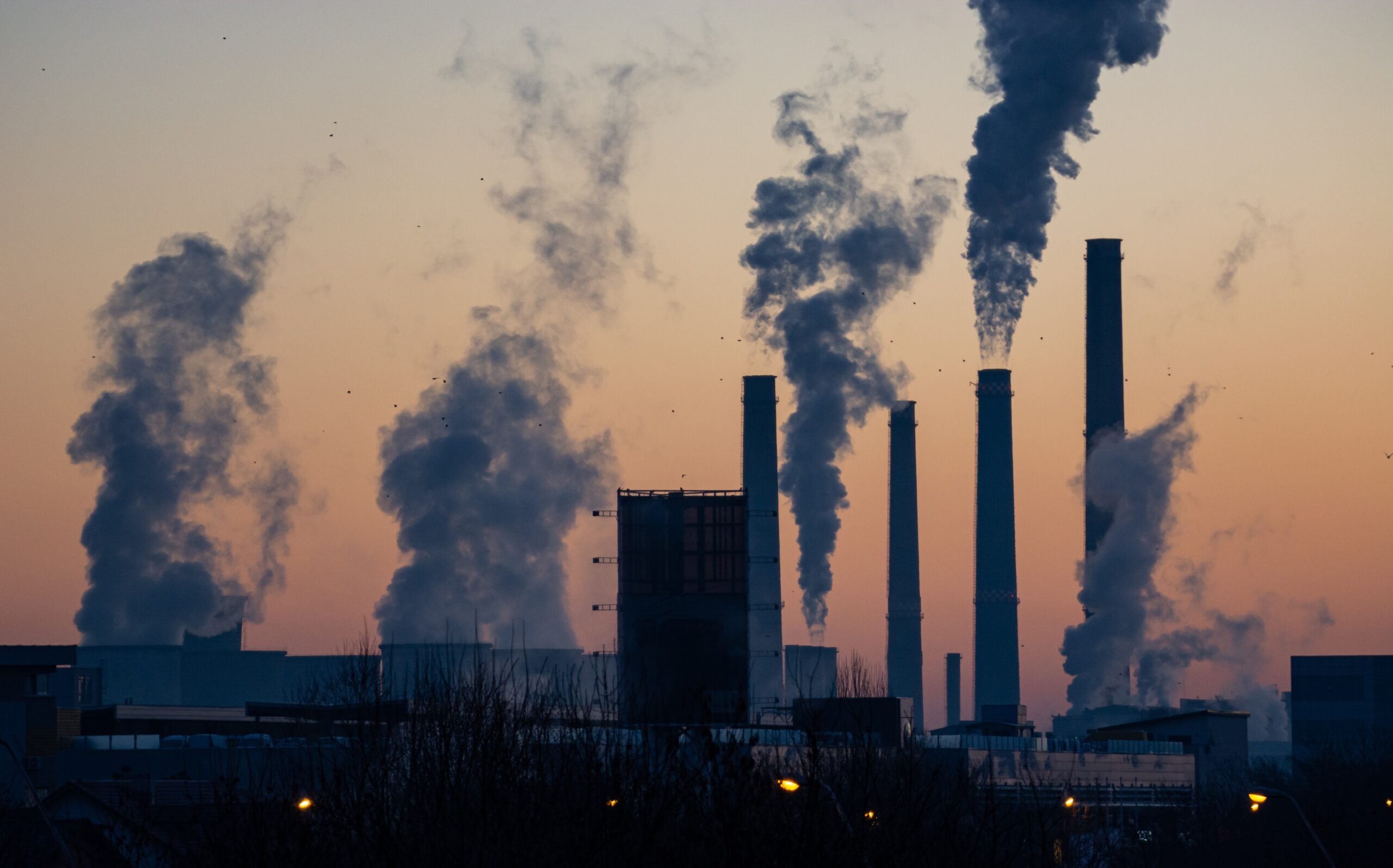 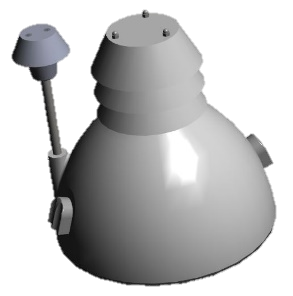 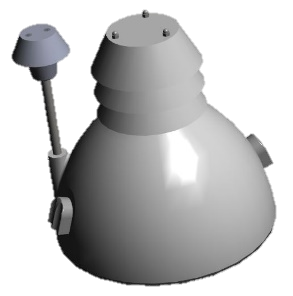 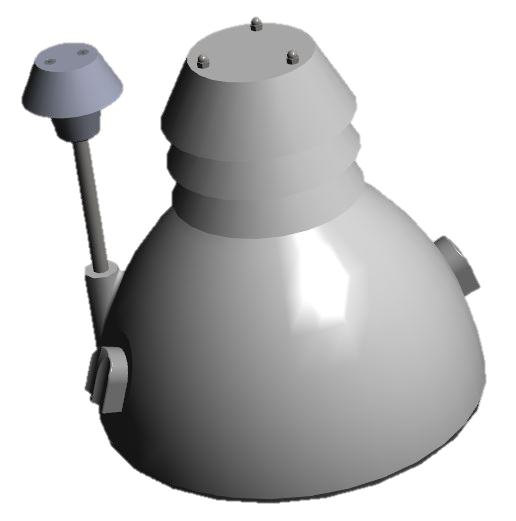 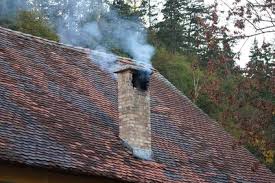 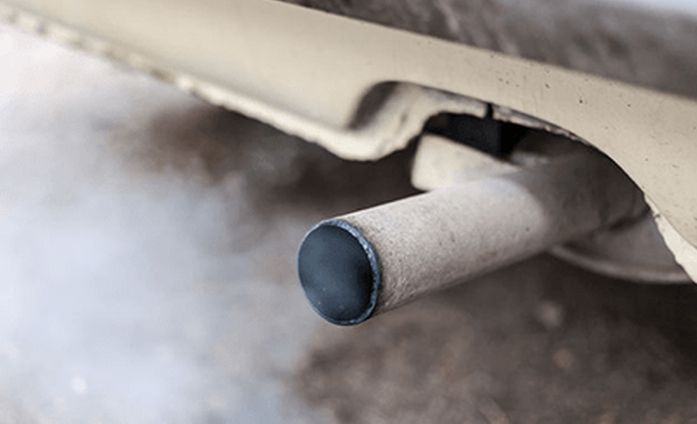